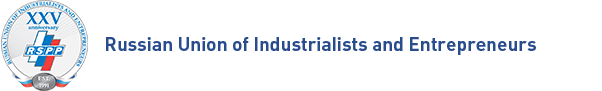 Standards – an enabler for holistic system design and industrial integrationMarkus Reigl (Dipl.-Ing., M.A.)                         Siemens AG, Munich, Germany
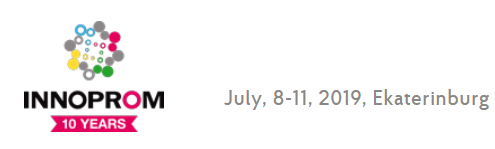 Smart-X [ X = City, Grid, Building, Vehicle, Factory, …]Merely connecting domain specific IoT islands …
Permanent Power
Intelligent Traffic
Volatile Power
Smart Factory
Local Power
Smart Building
Power Management
Intelligent Healthcare
… make no holistic system!
After All …Evolution will lead to Web of Things (Systems)
Internet
World Wide Web
Web 2.0
Web of Systems
www
ARPANET
TCP/IP
http
VoIP
Mobile web
Social media
Smart grid
i4.0
Smart city
~1970
~1990
~2010
~2020
Smart-XUniversal, domain-independent standards will allow …
Permanent Power
Intelligent Traffic
Volatile Power
Smart Factory
Local Power
Smart Building
Power Management
Intelligent Healthcare
… for the holistic functional integration!
Smart-X: Product  System  Plant… it is all about Engineering …
e.g. ISO/TC242
Plant
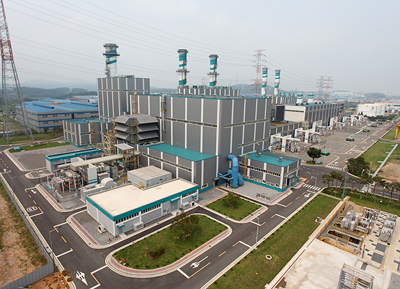 e.g. ISO/TC184
System
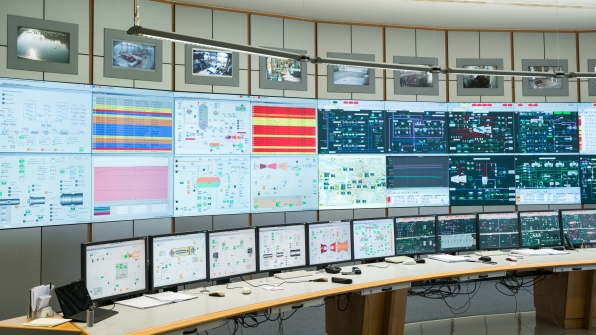 e.g. ISO/TC192
Product
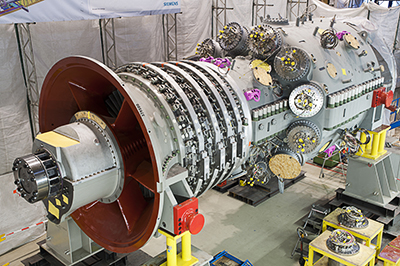 Many Standards available from ISO, IEC and Others
All Pictures: Siemens
Smart-X: Engineering remains the core value …What standards do we need to cater for 2030 needs?
1970
2000
2030
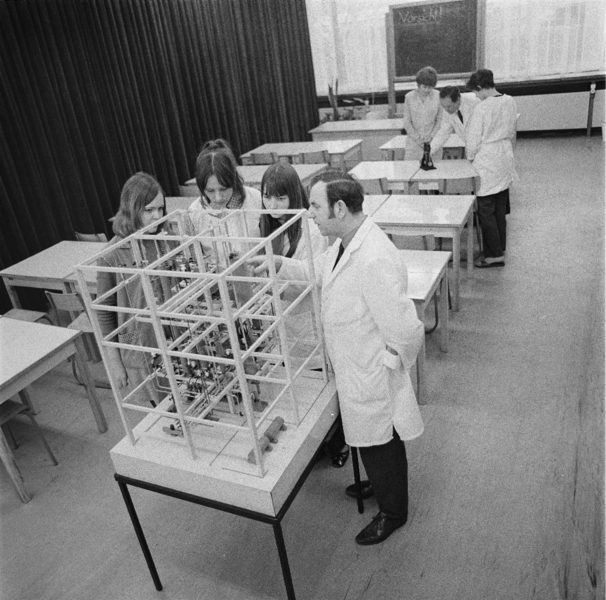 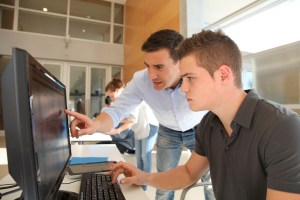 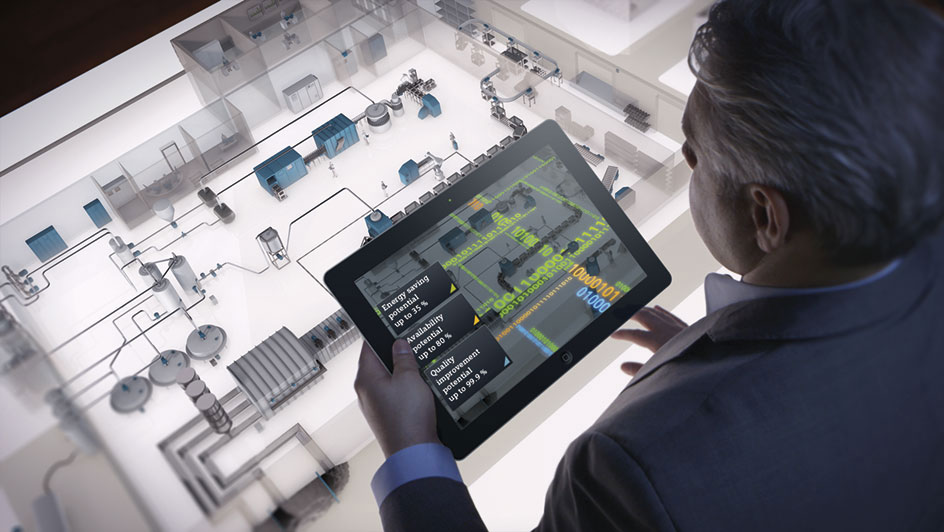 Picture: Siemens
CE ≈ 0,05 CP
Picture Source: CADcompany
CE ≈ 0,1 CP
Picture: Deutsche Digitale Bibliothek
CE ≈ 0,2 CP
To enable the year 2030 engineering need standards for the digital twin
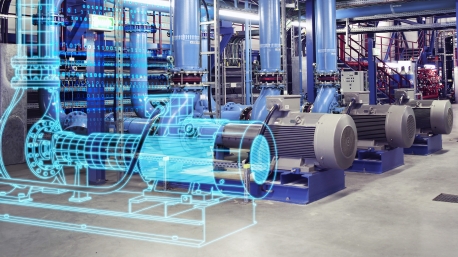 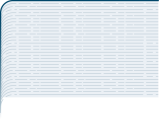 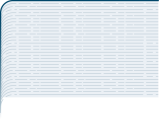 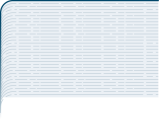 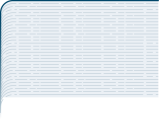 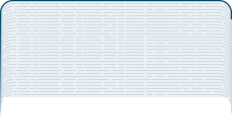 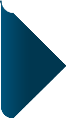 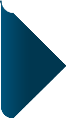 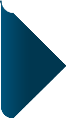 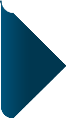 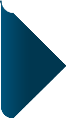 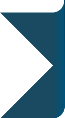 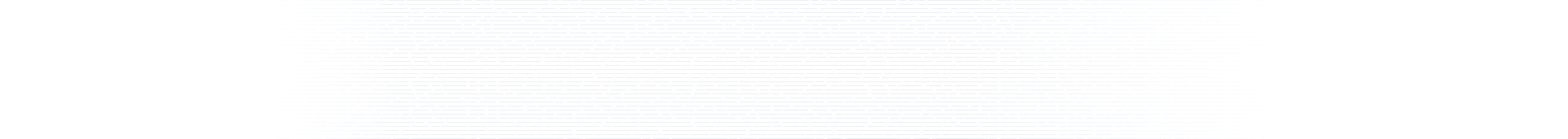 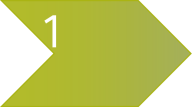 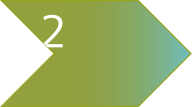 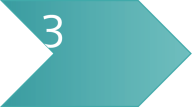 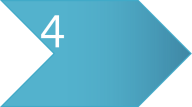 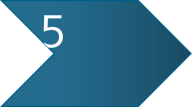 Productdesign
Productionplanning
Productionengineering
Productionexecution
Services
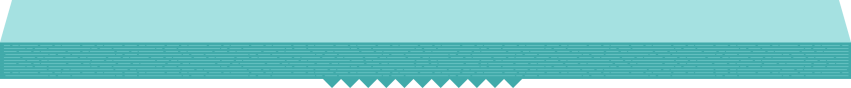 ISO/TC 37 is providing some good fundamental/basic standards for terminology and semantics!

Industries must engage in projects to provide semantic content for their respective fields!
CAx Tool Landscape: TeamCenter, NX, COMOS, AutomationDesigner, Technomatix
Product Data Library, based on semantic standards
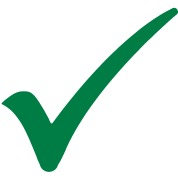 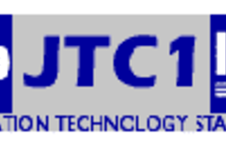 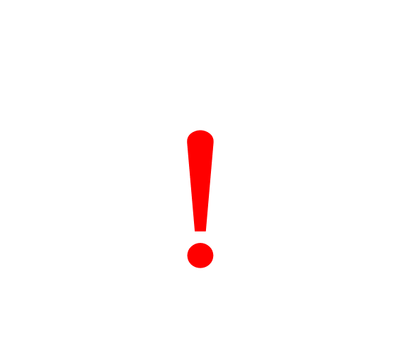 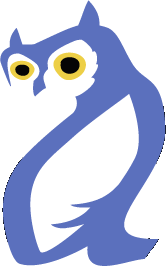 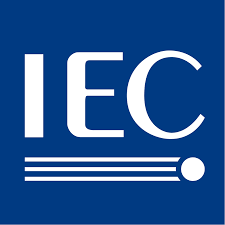 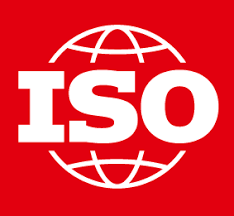 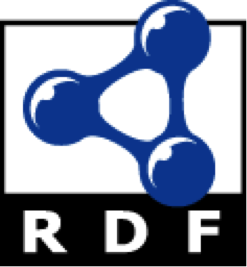 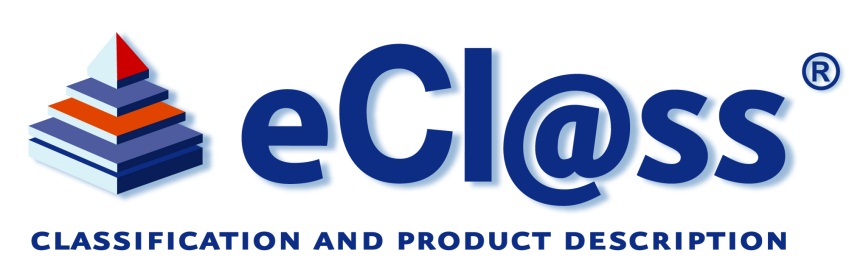 Generic Frameworks are not enough
Product related contend is needed
This Yandex site showsthe power of web services  to be utilized for Smart-X
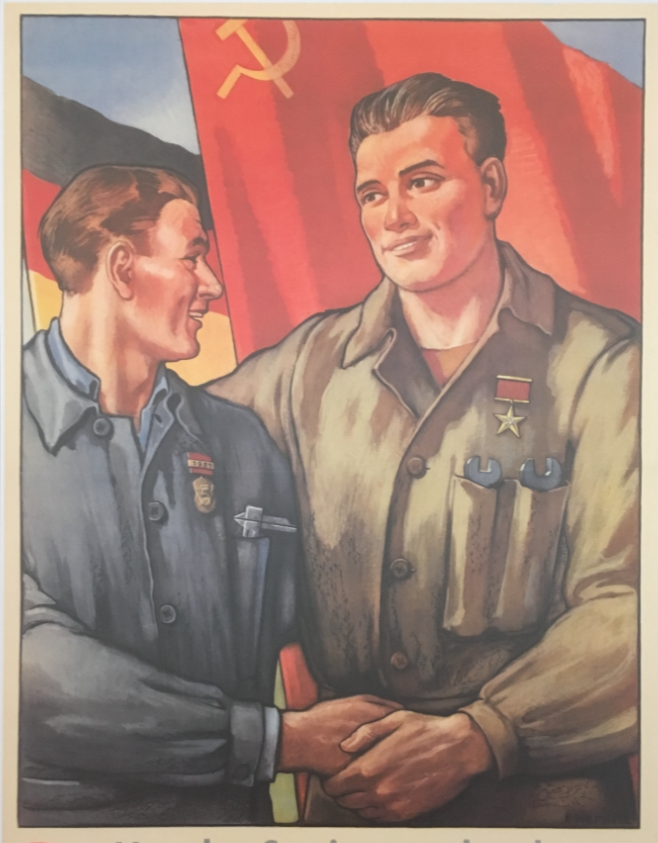 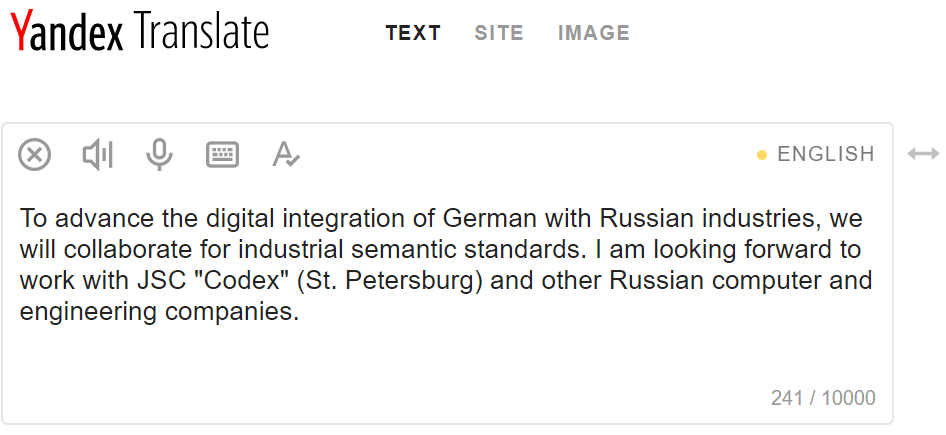 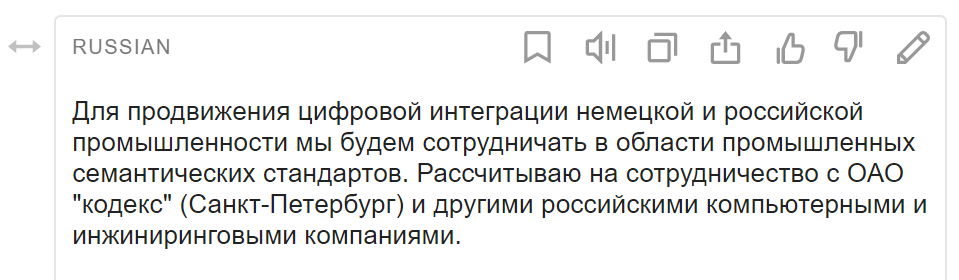